BİLGİNİN ORGANİZASYONUNA GİRİŞ
KATALOGLAMA
KATALOGLAMA NEDİR?
Katalog hazırlama işlemidir. 
Bir bilgi merkezindeki materyallere ilişkin bilgilerin önceden belirlenmiş kurallara göre kaydetme işlemidir.
Bir bilgi merkezindeki materyallerin tümünü, arandığında bulunması ve niteliklerinin belirlenmesi amacıyla, belirli bir sıraya göre yer numarası, bibliyografik kimliği ve konusuyla birlikte bilgisayar ortamına işlenmesi sürecidir.
	Yani; 
Bibliyografik kimliklerin oluşturulması sürecini kapsar. 
Kataloglama işleminin ilk amacı bilgi merkezinde bulunan materyalleri listelemektir. Sonraki amaç da erişim sağlamaktır.
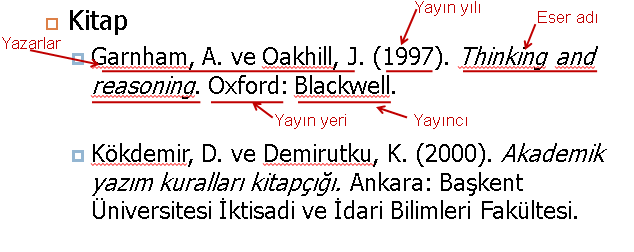 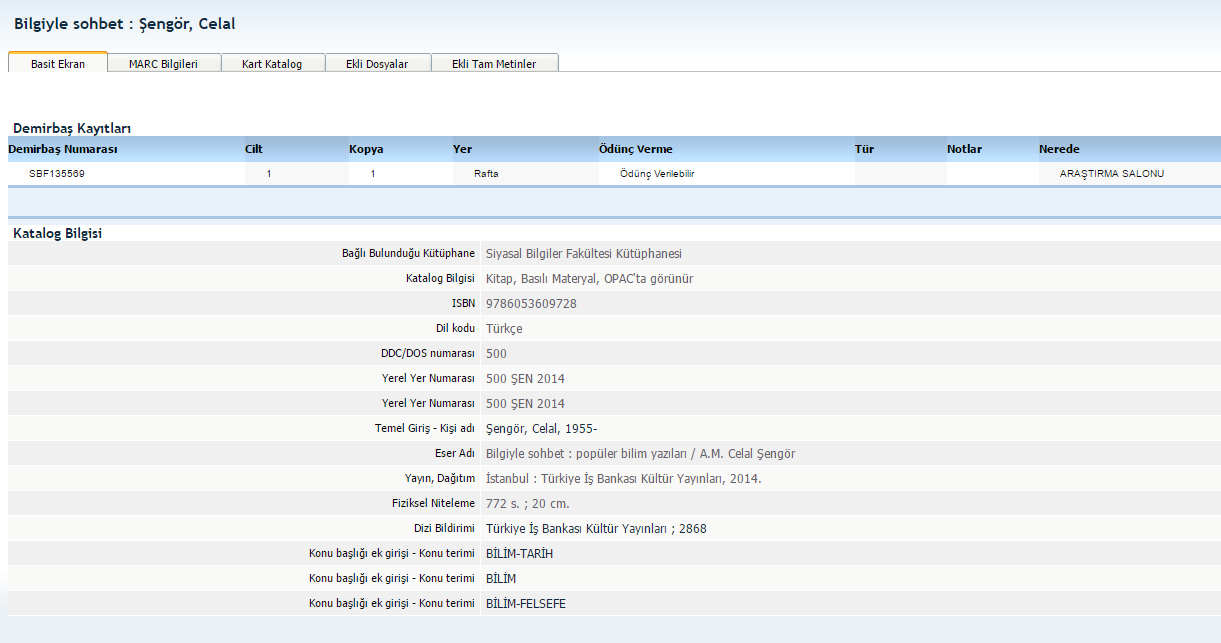 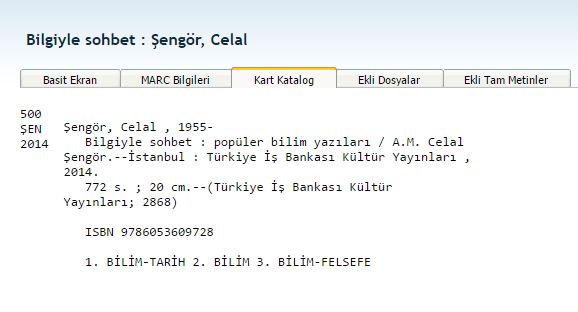 NİÇİN KATALOG HAZIRLARIZ? KATALOG KAYDININ AMACI NEDİR?
Kütüphane materyallerine erişim sağlamak
Kataloglama süreci spesifik bir materyal için “katalog kaydı” ya da “bibliyografik kayıt”ın yaratılması ile sonuçlanır.
Kütüphane kataloğunun amacı, insanlara kütüphane koleksiyonunda bulunan parçaların yerini göstermektir.
Bibliyografik kayıt, ister kart formunda olsun ister kitap formunda ister online olsun, materyalin bir kopyası olarak işlev görür.
KATALOG KAYDININ AMACI NEDİR?
Bibliyografik kayıtlardan birine bakarak, başlık, yazar (lar), yayıncı, yayın tarihi, konu başlığı vb. gibi, materyalin özellikleri belirlenebilir.
Katalog içinde bibliyografik kayıtlara, materyal ile ilişkili çeşitli isimler, başlıklar ve konu terimleri aracılığıyla erişim sağlanmaktadır.
Kayıt, bu erişim noktaları vasıtasıyla kataloğa girildikten sonra, kullanıcı tarafından öğenin kendisini incelemek isteyip istemediğini görmek için değerlendirilebilir.
Eğer öyleyse bibliyografik kayıt, kullanıcıya, genellikle bir yer numarası veya kayıtta yer alan diğer bir yer aracılığıyla parçaya erişmesini sağlar.